Урок 7. ВОСПИТАТЕЛЬНАЯ СИСТЕМА В КАДЕТСКИХ КОРПУСАХ.Нравственное воспитание
Темы урока

1. Единая воспитательная система в корпусах.
2. Реформирование контроля за воспитательным процессом.
3. Деятельность Ростовцева Я.И.
4. Система поощрений и наказаний в кадетских корпусах.
5. Роль офицера-воспитателя.
Единая воспитательная система в кадетских корпусах
Реформирование контроля за воспитательным процессом.
Система воспитания в   кадетских    корпусах   периодически  изменялась. Так, на первом этапе развития кадетских корпусов, воспитательный процесс, складывался хаотично, в зависимости от убеждений директора корпуса.
К середине XIX в., с учреждением специализированных органов управления кадетскими корпусами, воспитательная деятельность этих военно-учебных заведений, начала  регулироваться централизовано, основное внимание, уделялось военно-патриотическому, религиозному и морально-нравственному воспитанию учащихся. Этот период связан с деятельностью начальника штаба военно-учебных заведений Я.И. Ростовцева
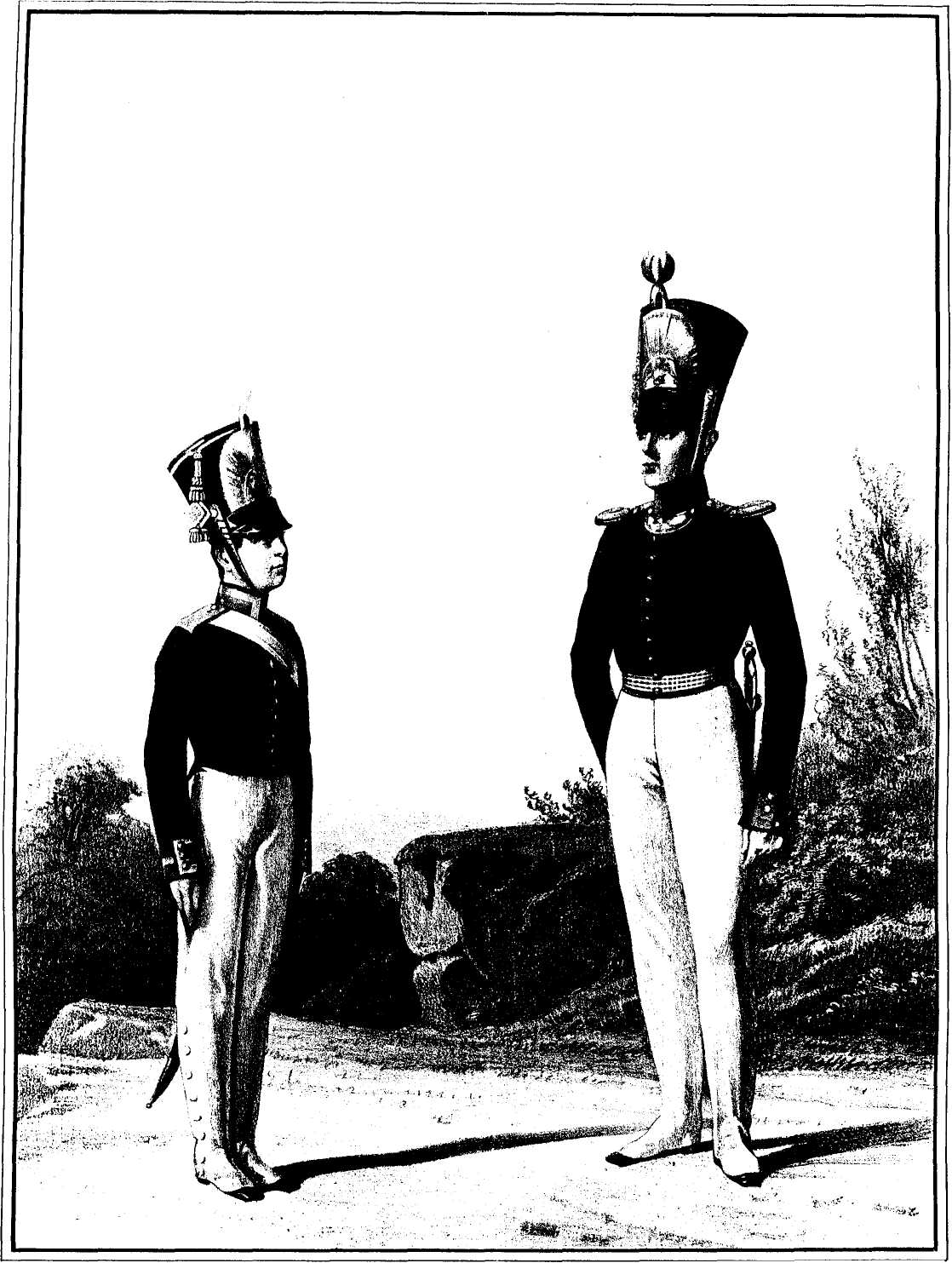 Деятельность Ростовцева Якова Ивановичаначальник штаба военно-учебных заведений
Ростовцев полагал, что все приказы по военно-учебным заведениям должны доводиться не только до офицеров, но и  до кадет. Это также способствовало бы воспитанию подчиненных. Большое значение придавал он подбору директоров кадетских корпусов.
Ростовцев Я.И.  изменил систему: вместо строгих мер, способствующих более к ожесточению и грубости чувств, нежели к смягчению их, он начал употреблять самые кроткие меры.
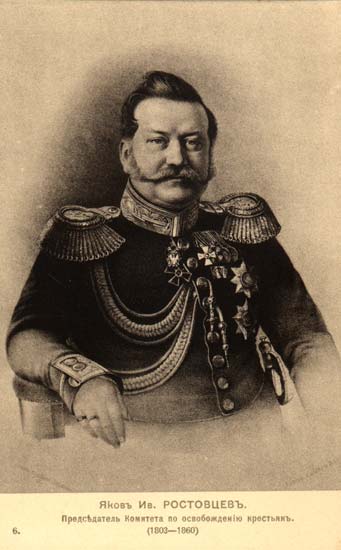 Перечень видов поощрения кадет
похвала или благодарность в присутствии товарищей
хорошие отзывы, посылаемые родителям и родственникам
отпуск в праздничные дни домой, в театр или на прогулки
разрешение ходить по городу без провожатых
освобождение в праздничные дни от караулов
назначение ординарцами и вестовыми во дворец за отличные успехи первые места в классе
благодарность в приказе по корпусу или по Главному штабу
перевод из мушкетерской роты в гренадерскую
прибавление баллов за поведение
назначение в ефрейторы, унтер-офицеры и фельдфебели
раздача в корпусах  похвальных листов и подарков с занесением имен награжденных в особую книгу
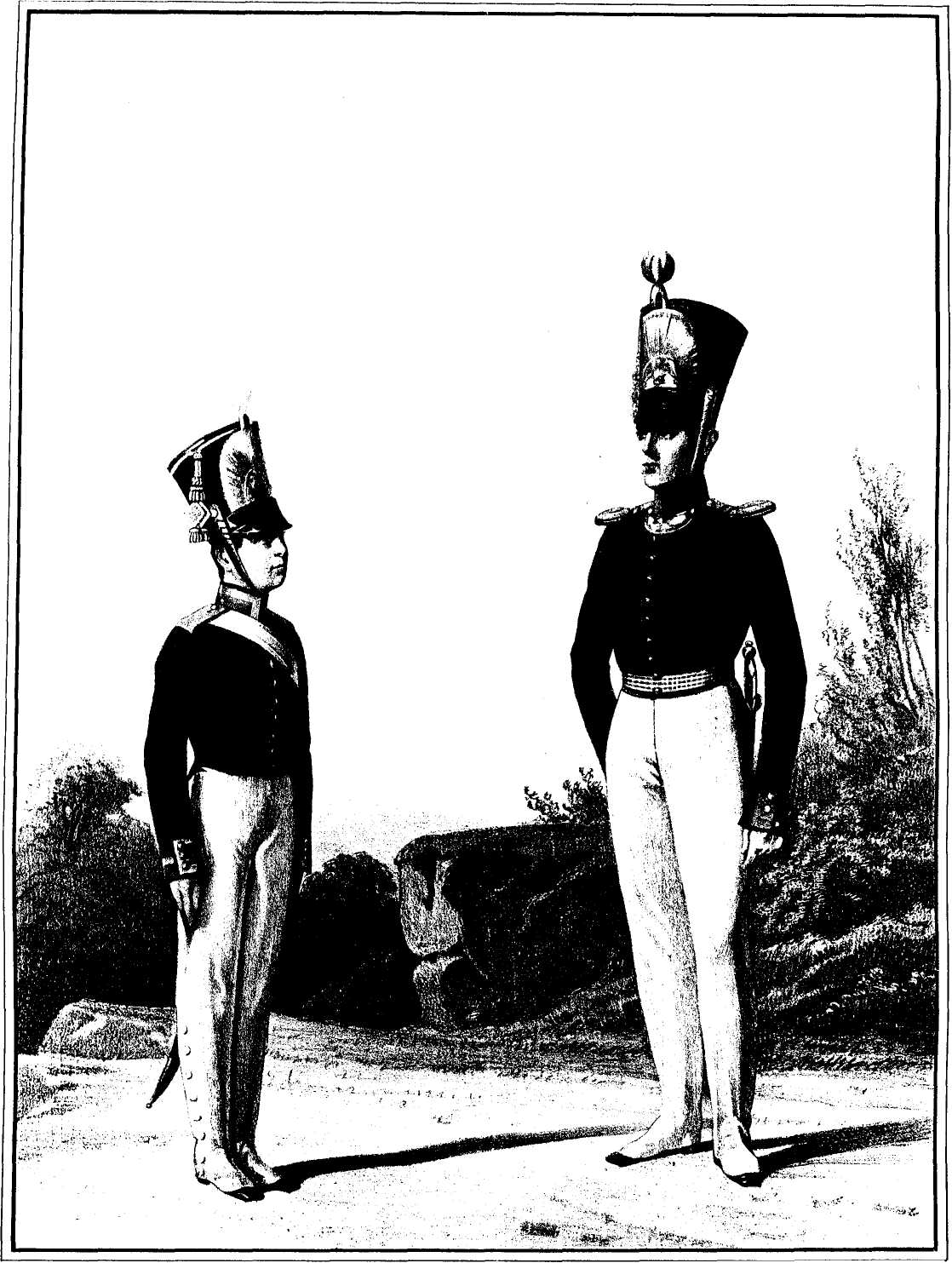 замечание или выговор (наедине или  перед товарищами)
стояние в углу, у классной доски, 
запрещение играть, 
лишение первого и второго блюд
внеочередные караулы в  праздничные дни
повторение уроков в праздничное время
сажание в классах за особый стол ленивых и стояние у стола или барабана во время обеда
перевод в мушкетерскую роту из гренадерской
стояние на коленях, наказание розгами
понижение балла за поведение
выговор в приказе,
 снятие погон
разжалование из ефрейторов, унтер-офицеров и фельдфебелей
арест и содержание в карцере на хлебе и воде
перевод из высшего класса в низший,
ношение старой или серой куртки
Перечень видов наказания кадет
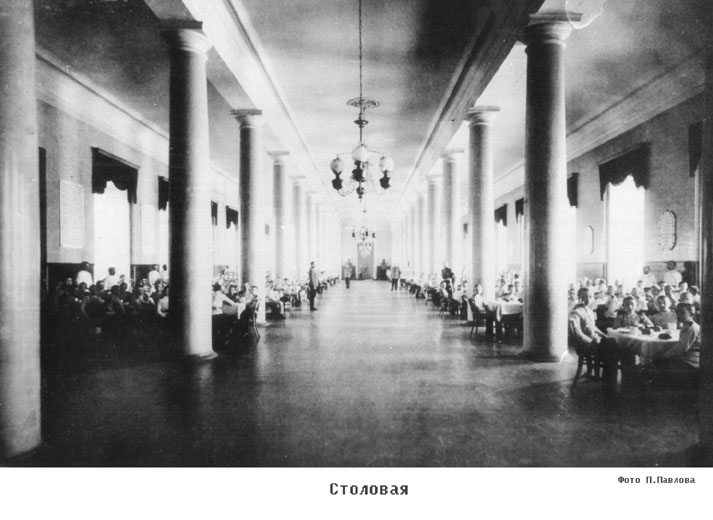 Роль офицера-воспитателя
Рассматривая  проблему воспитания в кадетских корпусах, нельзя не освятить вопрос об обязанностях офицеров – воспитателей. 
В одном из приказов говорилось, что "отделенный офицер, есть ближайший и непосред­ственный воспитатель, т.е. наблюдатель и руководитель своих кадет и предметом его деятельности должны быть все части, входящие в состав образования фронтового, физического, учебного и нравственного".  
Особенное внимание Я. И. Ростовцева было обращено на обязанности  отделенных офицеров по учебному и нравственному образованию воспитанников. В циркуляре 1910 г. отмечалось « красной нитью во всей системе подготовки  воспитанников должно быть проведено развитие нравственности».
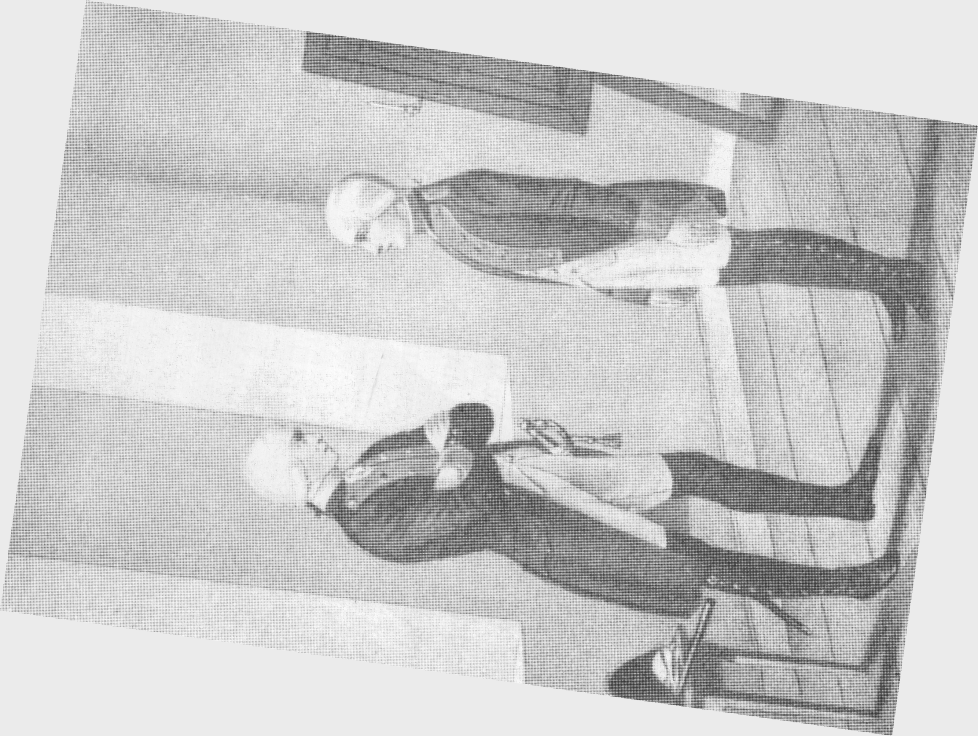 Вопросы для повторения
Назовите,  основные направления воспитательного процесса в кадетских корпусах? 
Какие виды наказаний и поощрений применялись в кадетских корпусах?  
Как изменялась система воспитания в корпусах?
Виды наказания и поощрения: